Гааль ба амьтан, ургамлын эрүүл ахуйн арга хэмжээ сэдэвт Монгол Улсад зориулсан цуврал вебинарЦуврал 1: Хилийн нэгдсэн удирдлага болон ургамал, амьтан, тэдгээрийн гаралтай бүтээгдэхүүний эрсдэлийн үнэлгээний туршлага2022 оны 6-р сарын 16-17
Хэлэлцүүлэг 4: Амьтан, амьтны гаралтай бүтээгдэхүүний (POAO) эрсдэлийн үнэлгээ ба ангилал, эрх зүйн үндэс
Др. Хелен Робертс, амьтан, амьтны гаралтай бүтээгдэхүүний эрсдэлийн үнэлгээний эксперт, 
Азийн хөгжлийн банк, KSTA 9500
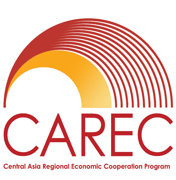 ТА 9500: Худалдааг хөнгөвчлөх ариун цэврийн болон ургамлын эрүүл ахуйн арга хэмжээг шинэчлэх , БНХАУ-ын Ядуурлыг бууруулах, бүс нутгийн хамтын ажиллагааны сан, Бүс нутгийн хамтын ажиллагаа, интеграцийн сангаас хамтран санхүүжүүлдэг.
1
Монгол улсын мал, амьтны эрүүл мэндийн эрх зүйн үндэс
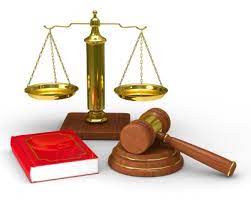 2
Монгол улсын ургамал, мал, амьтны эрүүл мэндийн тухай хуулиуд
Амьтан, ургамал, тэдгээрийн гаралтай түүхий эд, бүтээгдэхүүнийг улсын хилээр нэвтрүүлэх үеийн хорио цээрийн хяналт, шалгалтын тухай хууль(Хорио цээр, хяналтын тухай хууль) (хамгийн сүүлд 2021 онд өөрчлөлт орсон )
Мал, амьтны эрүүл мэндийн тухай хууль (2017)
Өнөөдрийн гол агуулга бол амьд амьтан, амьтны гаралтай бүтээгдэхүүний (POAO) эрсдэлийн үнэлгээ, хилийн шалгалтад тавигдах эрх зүйн шаардлагын тухай байх болно. 

Мал, амьтны эрүүл мэндийн эрх зүйн үндэс
Хорио цээр, хяналтын тухай хууль “мал, амьтны хорио цээр”, улсын мал эмнэлгийн үйлчилгээг байгуулах асуудлыг хамарсан, гэхдээ сайжруулах боломжтой. 
Шинэчлэгдсэн Мал, амьтны эрүүл мэндийн тухай хууль нь Монгол улсын малын эрүүл мэнд, мал эмнэлгийн асуудлыг зохицуулах сайн эрх зүйн үндэс болсон байна.
Зарим нэмэлт зөвлөмжийг зөвлөгөөний үеэр хэлэлцэж болно.
3
Импортын эрсдэлийн шинжилгээ (WOAH)
Эрсдэлийн үнэлгээ
Эрсдэлийн менежмент
Аюулыг тодорхойлох
Эрсдэлийн талаарх харилцаа холбоо, мэдээлэл
Үнэлгээ ба менежментийг тусгаарласан дөрвөн бүрэлдэхүүн хэсэг;
Нээлттэй, давтагдах, ил тод байх ёстой;;
Бүх эрсдлийн үнэлгээнүүд нь илүү их нотлох баримтаар шинэчлэгдэж байдаг “амьд” баримт бичиг юм.
4
Аюулыг тодорхойлох
Вирус, бактери, шимэгч зэрэг эмгэг төрүүлэгч
Бүтээгдэхүүн, түүхий эдийн дотор эсвэл гадаргуу дээр 
Амьд амьтан, тэдгээрийн тээвэрлэлт аль эсвэл амьтны гаралтай бүтээгдэхүүн гэдгийг харгалзах
Арилжааны ачаанд ямар нэг тэмдэглэгээ байгаа эсэх?
Эрсдэлийн асуулт
Аюул гэж үзсэн зүйлс хилийн үзлэг хяналтын цэг дээр бусад амьтан, эсвэл үзлэгийн явцад хүмүүст дамжин халдварлах, тухайн улсын нутаг дэвсгэрт байгаа бусад мал, зэрлэг ан амьтад дамжин халдварлах боломжтой юу?
Суваг, замууд нь юу байна, эрсдэлийн удирдлагын ямар сонголтууд байна?
5
Чанар эсвэл тоо хэмжээ?
Эрсдлийн асуултыг тодорхойлох
Эрсдлийн хүчин зүйлс, бууруулах хүчин зүйлсийг тодорхойлох/тоогоор илэрхийлэх
Үр дагаврыг (мал эмнэлгийн) тооцоолох
Үүсэх магадлалыг тооцоолох ("эрсдэл"-ийг эпидемиологийн нэр томъёогоор)
Чанарын "маш бага" эсвэл тоон үзүүлэлтээр "200 жилд нэг удаа“
Тодорхойгүй байдал, таамаглалыг тайлбарлах
Мал эмнэлгийн эрсдэлийн удирдлагын талаарх хэлэлцүүлгийг багтааж болно
Дүгнэлт (мөн мал эмнэлгийн зөвлөгөөний хураангуй)
6
Хийх ажлын хүрээ
Аюулыг 
тодорхойлох
Аюул гэж юу вэ, хэрхэн илрүүлэх вэ?

Тодорхой орчинд аюул байх суваг, замууд

Мал амьтан аюулд өртөх суваг, замууд
Аюулд өртсөнөөр үүсч болзошгүй үр дагавруудыг  (өвчин тархах, эдийн засгийн нөлөө) тайлбарлах
Оруулах (Нэвтрүүлэх)
Үнэлгээ
Өртөх
Үнэлгээ
Үр дагавар
Үнэлгээ
Ерөнхий эрсдлийн тооцоо
Хэрэв үл тоомсорлож болохгүй гэж үзвэл эрсдэлийн удирдлага/бууруулах үйл ажиллагаа явуулах хэрэгтэй.
7
Farmed deer
Wild deer
Undetected carcass or left at site
Taxidermy
Occupational
Taxidermists
Хэт төвөгтэй эрсдлийн замналын жишээ
- Knacker
- Hunt kennel
- Maggot farm
- Incinerator 
- Renderer
Occupational – recovery from private or public land (including roads – deer vehicle collisions)
Police
RSPCA/Vet/animal sanctuary
Estate /Forestry commission etc
The public
Occupational 
Handlers at source: Farmworker, local authority, estate worker etc.
Collection & transport
Processing staff
Dispatch
Disease not suspected
Dead
?Suspect COVID?
- Incineration
- Process &
  incinerate
- Combust as fuel
Injured
Save & recover
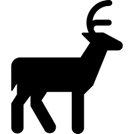 Occupational 
Handlers at source
Collection & transport
VI centre staff
Laboratory staff
Licensed Capture for Scientific or educational purposes
Animal health and research facility
?Suspect COVID?
Occupational
Research staff
Estate workers
Licensed removal of deer from one area to another
Alive
Occupational/recreational
Hunters
Gamekeepers etc
Transport to abattoir
Hunted
Occupational 
Farm staff & families
Vets
Collection & transport
Slaughterhouse/ abattoir workers
Butchery
Approved game handlers
Butchering and processing
Commercial  scale
Shedding virus via saliva, urine, faeces, placenta etc
Shot at site
Small scale
Transported from one area to another
Blood/gralloch/ offal at kill site
Environmental contamination: Soil, plants, surfaces (eg mineral licks), surface water, groundwater, run off
Occupational/recreational
Gamekeepers / conservationists/hunters
The public (visitors to open farms/parks)
8
Эрсдлийн арай дөт замналын жишээ
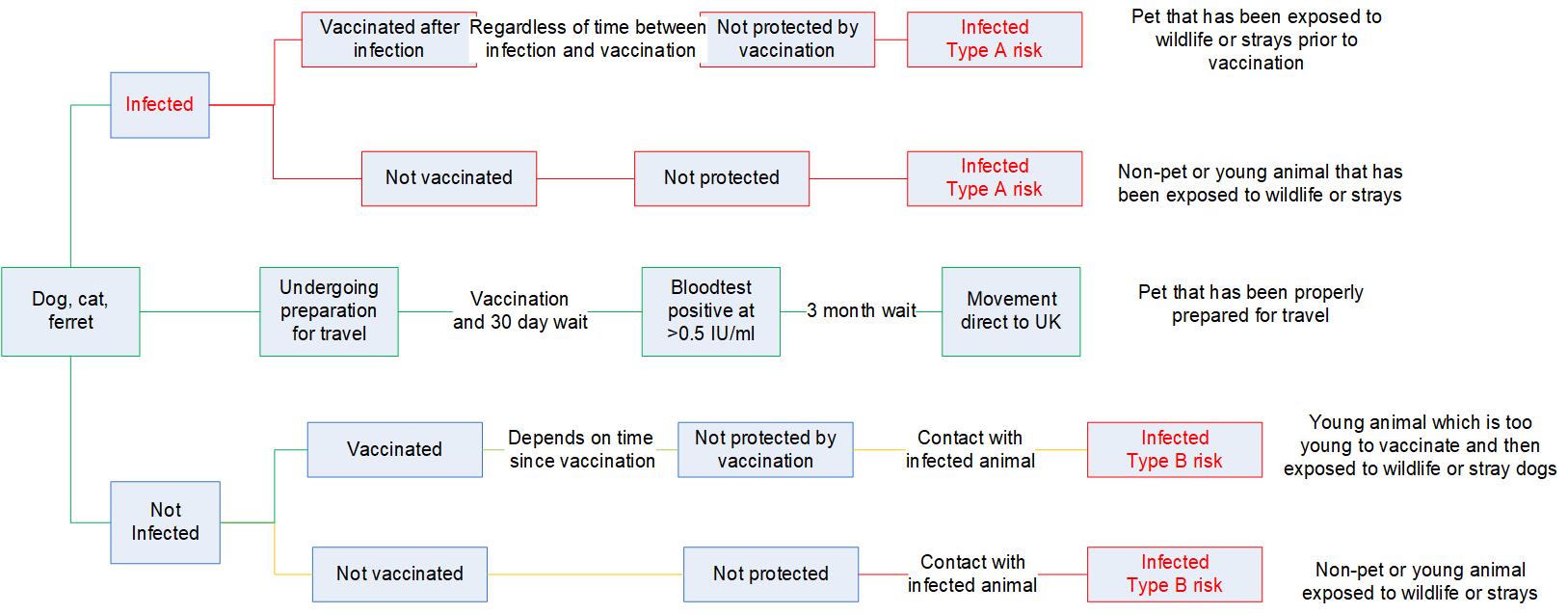 9
Эрсдлийг үнэлэх – Чанарын үнэлгээ
Эрсдлийн хүлээж авч болохуйц түвшин хаана вэ?

Үүгээр эрсдлийн удирдлагад түвшинг мэдээлнэ
10
Амьд амьтан эсвэл амьтны гаралтай бүтээгдэхүүний импортын эрсдэлийн хурдавчилсан үнэлгээ
Юуны өмнө эрсдэлийн хялбаршуулсан асуултыг ашиглана уу: Y улс/бүс нутгаас Х агуулсан импортын нэг ачаагаар дамжин А өвчин Монголд орж ирэх магадлал хэр байна вэ?

Өртөлт эсвэл үр дагаврын үе шатыг тооцоолох хэрэггүй.
Экспортлогч улсын үнэлгээ
Түүхий эд, бүтээгдэхүүнтэй холбоотой эрсдэлийн зөн совингийн үнэлгээ
Мал, амьтны төрөл		
шаардлагатай хорио цээр
бүтээгдэхүүний төрөл ба бүтээгдэхүүнд хийсэн боловсуулалт (халууны арга, ясыг салгасан, гүйцэд боловсруулсан)	
гэрчилгээ
импортын нөхцлийн тухай шийдвэр гаргах
11
Болзолт оноо өгөх схем
12
13
Дараагийн алхам?
Эрсдлийн үнэлгээний сургалтыг практикт хийх нь хамгийн сайн байдаг!

Энэ нь та бүхэн нотолгоогоо нэгтгэх үйл явц юм

Зөвхөн импортод биш, шийдвэр шаардлагатай аливаа явцад ашиглаж болно – өвчний тархалт, бодлогын өөрчлөлтийг мэдээлэх.

Энэ процессыг ашигласнаар та эрсдлийн болзошгүй цуврал замналуудаар чанарын болон тоон үнэлгээ/ оноог өгч эрсдлийн асуултуудандаа хариулт олж чадна.

Ил тод, давтан ашиглагдах, нэгдсэн, ойлгоход хялбар.
14